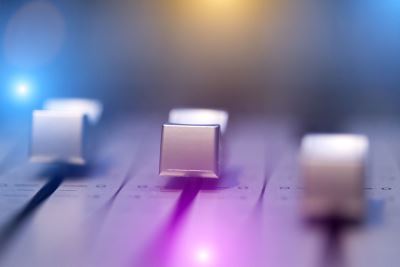 Approximation Algorithms for Dominating Set in Disk Graphs
Amit Cohen , Itamar Zimmerman
Geometric Optimization Course.
December 2019
Background
Authors:
Matt Gibson - University of Iowa, computer science department.
San Antonio Geometry Algorithms (SAGA) research lab 
Developing algorithms for image segmentation, digital geometry, visibility, and cloud computing
Related work - An Approximation Scheme for Terrain Guarding

Imran A. Pirwani - University of Alberta , computer science department.
Related Work : 
A Weakly Robust PTAS for Minimum Clique Partition in Unit Disk Graphs.
Shifting strategy for geometric graphs without geometry.
Conference:
18th Annual European Symposium on Algorithms (ESA)

Subject :
The Weighted & Unweighted Dominating Set on disk graphs.
מבוא
בשנת 2009 הציגו Mustafa  & Ray את עבודתם על אלג’ PTAS  עבור בעיה מציאת קבוצה "דוקרת" מינמיאלית בגרפים גאומטרים באמצעות חיפוש מקומי, דרך הוכחת תנאי הלוקאליות.
לאחר מאמר זה פורסמו מספר אלגוריתמים דומים לבעיות שונות המבוססים על חיפוש מקומי , שבהם מוכיחים שהפתרון מקיים את תנאי הלוקאליות.
במצגת זו נציג מאמר המתאר אלגוריתם PTAS המבוסס local search לבעית מציאת dominating set מינימלית בגרף דיסקיות.
נעשה זאת באמצעות ביסוס תנאי הלוקאליות.
תוכן עניינים
תיאור הבעיה
רקע היסטורי
חזרה על local search ותנאי הלוקאליות
תיאור האלג' והוכחתו
שאלות פתוחות
תיאור הבעיה
תיאור הבעיה
הגדרות
דוגמאות
מוטיבציה
תיאור הבעיה – הגדרות
תיאור הבעיה - הגדרות
תיאור הבעיה – דוגמאות
דוגמא לקבוצה שולטת
תיאור הבעיה – דוגמאות
מעבר לגרף דסקיות
תיאור הבעיה - מוטיבציה
מוטיבציה לבעיה – שידור broadcast מיטבי.
כיצד לשלוח הודעות broadcast ברשת סלולרית.
הטלת פצצות על יעדים עם מספר מינימלי של פצצות.
ביוון העתיקה, רוצים להודיע לכל ערי המדינה על מלחמה שפורצת. מכיוון שסוסים זה משאב מאוד יקר, נרצה לשלוח כמות מינימלית של סוסים.
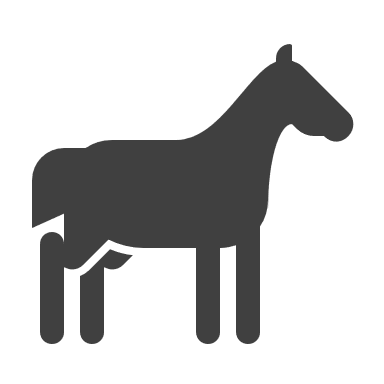 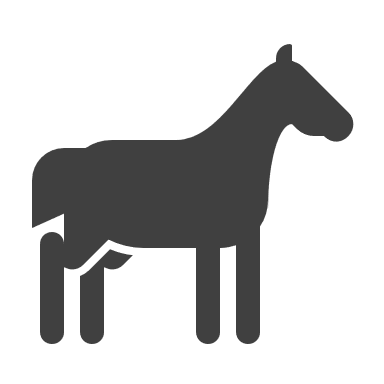 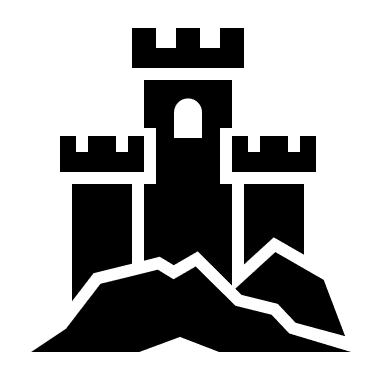 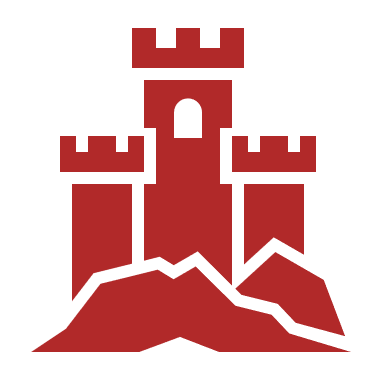 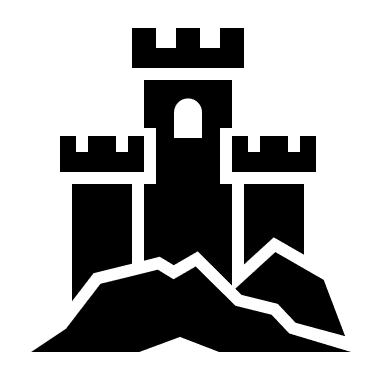 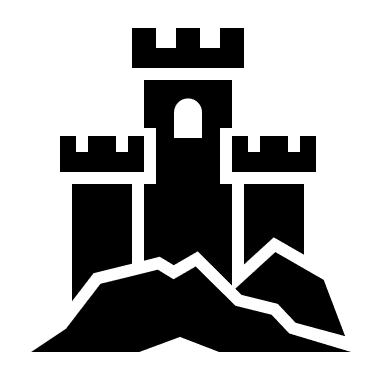 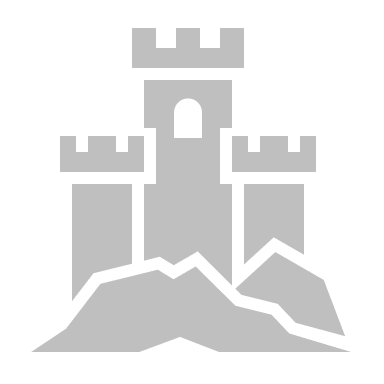 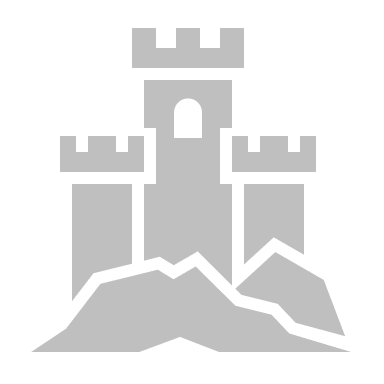 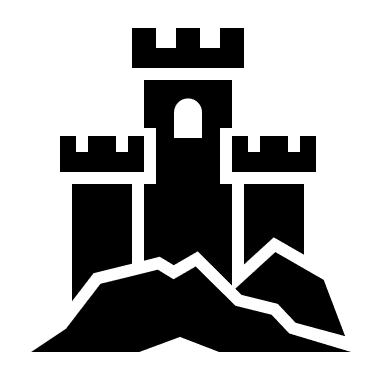 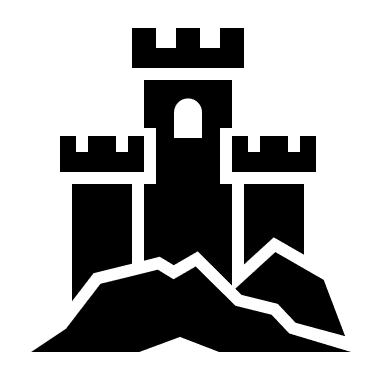 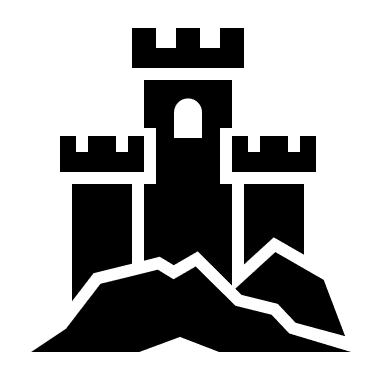 רקע היסטורי
הוכח שהבעיה היאNP-hard  על ידי רדוקציה מ- Planar Dominating Set  (1990Clark, Colbourn, Johnson -).
קיים אלגוריתם חמדן המשיג קירוב של O(log n) (2001 , V. V. Vazirani)
במאמר הנוכחי נפרץ מחסום ה-log n בפעם הראשונה.
מקרים פרטיים של הבעיה : 
קיים אלגוריתם PTAS עבור הבעיה בגרפים מסוג unit disk graphs (1998)
המאמר מציג פתרון גם עבור המקרה הממושקל, אך אנו נציג רק את מקרה הלא ממושקל.
חזרה
אלגוריתם local search:
אלגוריתם איטרטיבי אשר בכל איטרציה משפר את הפתרון על ידי החלפתו בפיתרון "קצת" יותר טוב. עד להגעה לפיתרון מיטבי מקומי.
תנאי הלוקאליות:
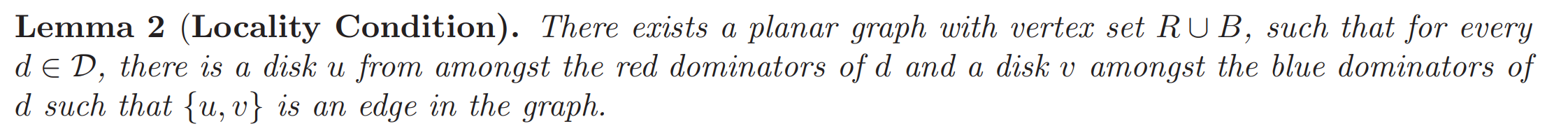 מוסטפה וריי (Mustafa & Ray) הראו ב-2009 שבעיות שנפתרות על ידי local search, ופתרונן מקיים את תנאי הלוקאליות, הן PTAS.
ההוכחה משתמשת ב- Planner graph separator theorem.
תיאור האלגוריתם והוכחתו
מבנה ההוכחה
דיאגרמת וורונוי
תיאור האלגוריתם
הוכחת נכונות
תיאור האלגוריתם והוכחתו – מבנה ההוכחה
נסמן את R כפיתרון אופטימלי לבעיה ואת B כפיתרון החוזר מאלגוריתם ה-local search.
נבנה את הגרף באמצעות R,B על ידי הגרף הדואלי לדיאגרמת וורונוי הממושקלת.
נראה שהגרף מישורי.
נראה שהגרף מקיים את תנאי הלוקליות.
נסיק שהבעיה היא PTAS.
העשרה - דיאגרמת וורונוי
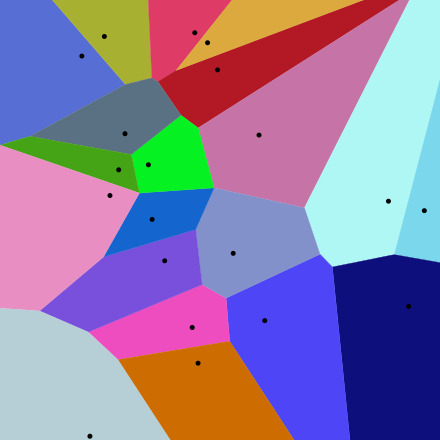 [Speaker Notes: 1. להדגיש תלות בקבוצת נקודות
2. להדגיש שזו חלוקה
3. להזכיר שנקודות על הגבול הן במרחק שווה
4. זה "דמוי כוכב"]
העשרה - דיאגרמת וורונוי
עובדה מעניינת: הדיאגרמה הינה דואלית לטראנגולצית דלוני שראינו בשיעור (עבור אותה קבוצת נקודות).
שימושים
מציאת בית החולים הקרוב ביותר לנקודה מסויימת.
בחירת שדה התעופה הקרוב ביותר לנחיתה בשעת חירום.
תכנון מסלול עבור רובוט אוטונומי – אם הנקודות הן מכשולים, הרובוט ישאף ללכת על הקווים של הדיאגרמה כדי להימנע מהתנגשויות.
ב-machine learning, מציאת nearest neighbor.
העשרה - דיאגרמת וורונוי
1
1
4
4
1
1
4
4
דיאגרמת וורונוי בהקשר המאמר
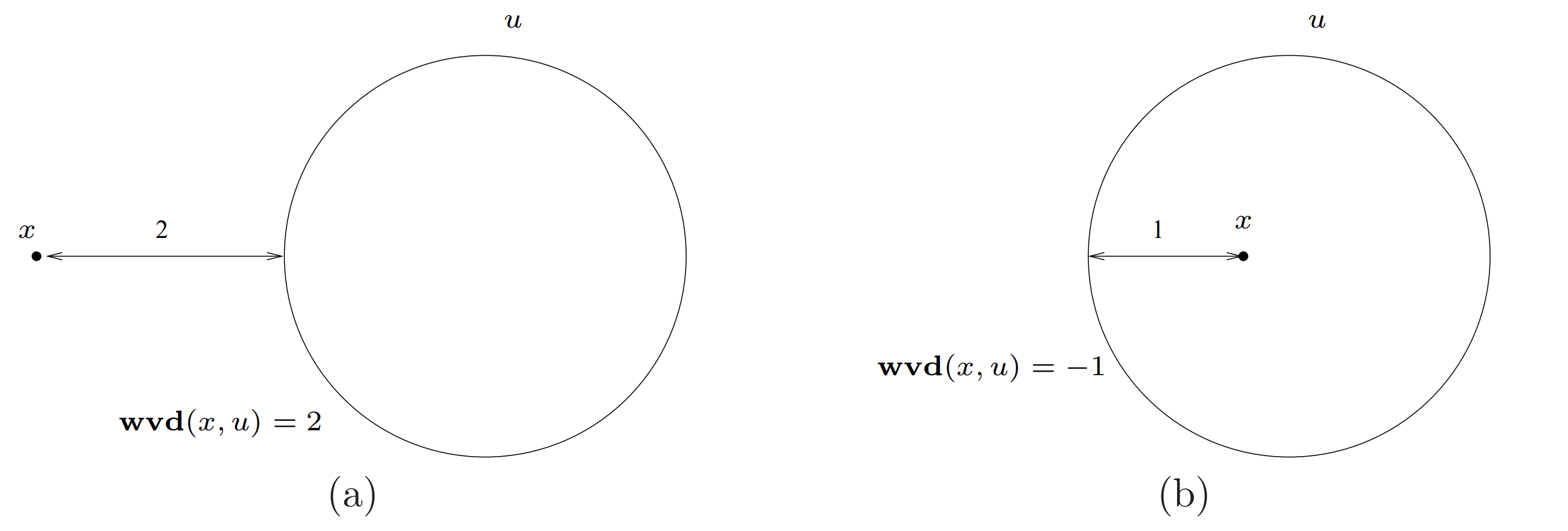 [Speaker Notes: להסביר על שלילי וחיובי]
דיאגרמת וורונוי בהקשר המאמר
[Speaker Notes: הנחה בשלילה שנקודה על הקטע שייכת לתא אחר, וסתירה לפי אי שוויון המשולש.]
תיאור האלגוריתם
[Speaker Notes: הפיתרון יהיה פתרון חוקי גם ללא האדפטציה (אותו הגודל)
זמן הריצה הוא O(n^k) – שלב 2 הוא פולינומי ולא משנה בסדר גודל.]
הוכחת למה 5
הוכחת נכונות
הוכחת נכונות
הוכחת טענת עזר
הוכחת תנאי הלוקליות
[Speaker Notes: בגלל שאנחנו יותר קקרובים למרכז של u מאשר דיסק שכבר חותך את u.]
הוכחת תנאי הלוקליות
[Speaker Notes: הנק' שייכת לcell(r) ולכן מקרה 1 הוא ואלידי
לא יכול להיות ש wvd(cu,r)>wvd(cu,b) מפני שהנק' שייכת לcell(r).]
הוכחת תנאי הלוקליות
[Speaker Notes: Cr’ לא על הקו מפני שאין 3 מרכזים באותו מעגל.
הנק' y היא לא היחידה על הגבול מפני שאין 4 מרכזי מעגל על אותו המעגל.]
הוכחת טענת העזר
שאלות פתוחות
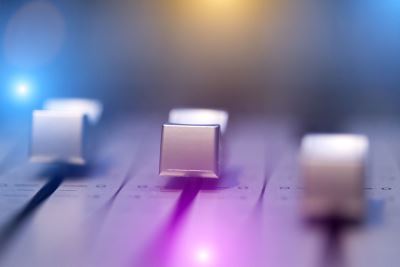 Thank you for listening!